Ralf MöllerUniversität zu Lübeck
Toward Gen-AI USAGE guidelines in UWA

joint work with Thomas Asselborn, magnus Bender, Florian Marwitz, Sylvia Melzer, SIMON SCHIFF, Benedikt Stepanek …
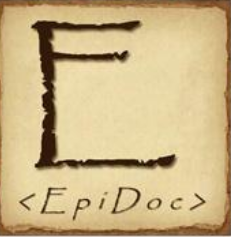 Standardization?
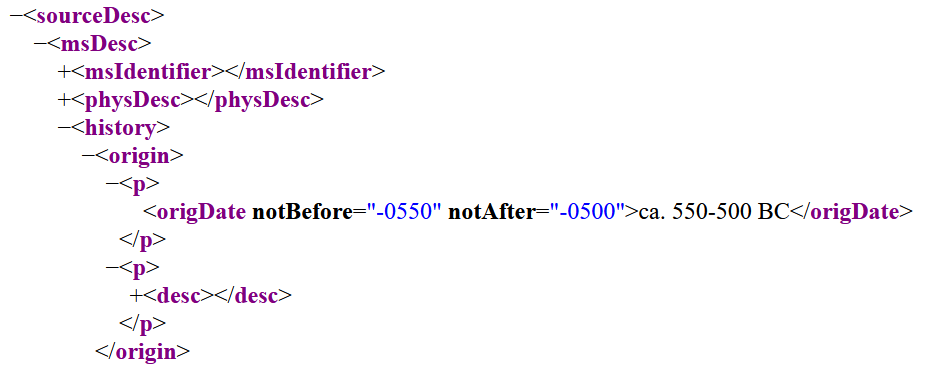 not mentioned
https://doi.org/10.54510/CGRN238*
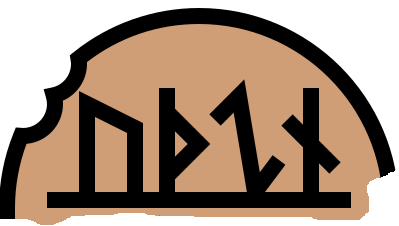 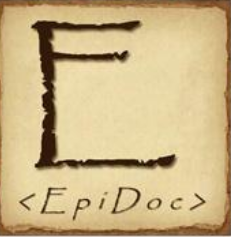 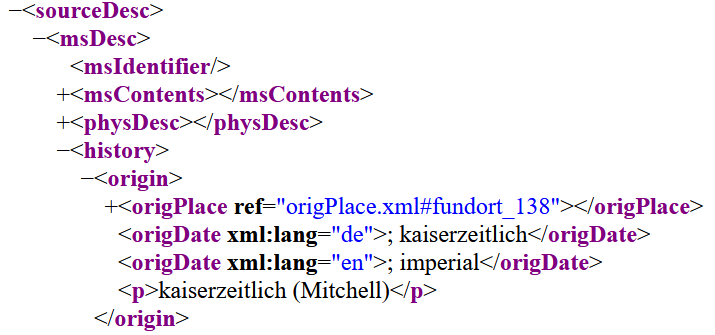 ?
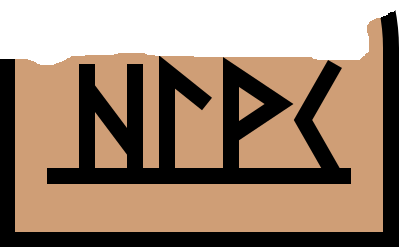 Project: EDAK 2
Standardization?
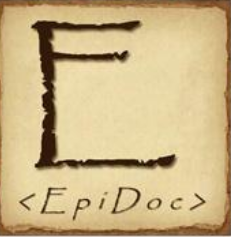 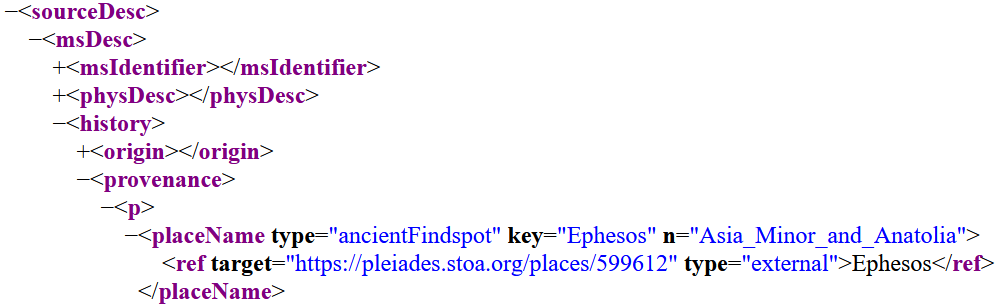 https://doi.org/10.54510/CGRN238
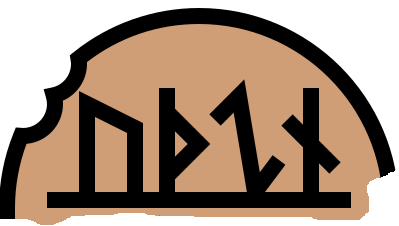 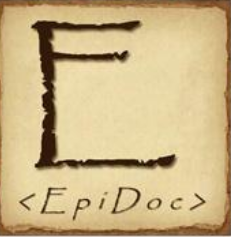 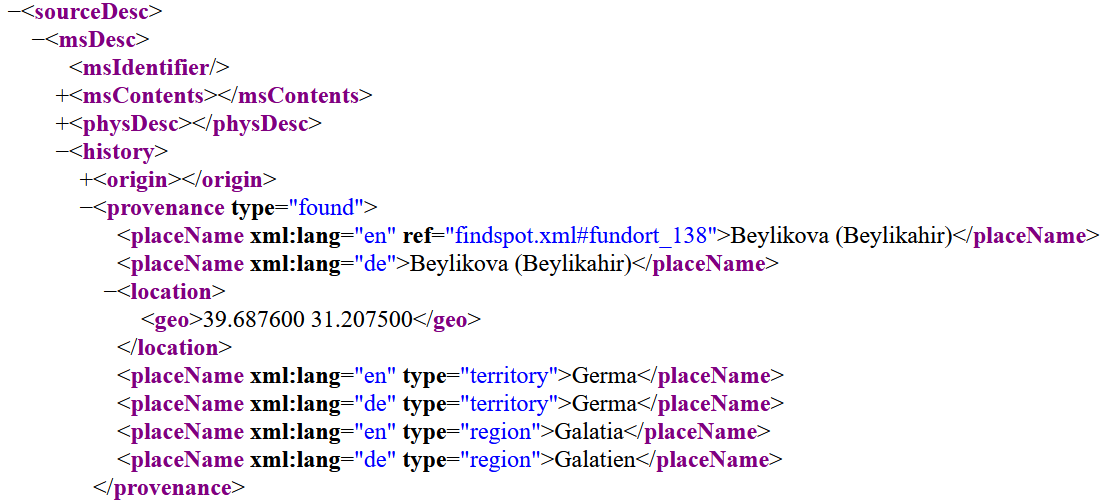 ?
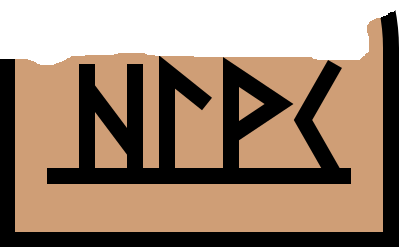 Project: EDAK 2
Icons made by Freepik from www.flaticon.com
Matching EpiDoc data & Computing relational representations
GPT-4
Text generation
Code generation
InputEpiDoc.xml schemas or example EpiDoc.xml files
Use GPT-4 to compute textual mapping suggestions
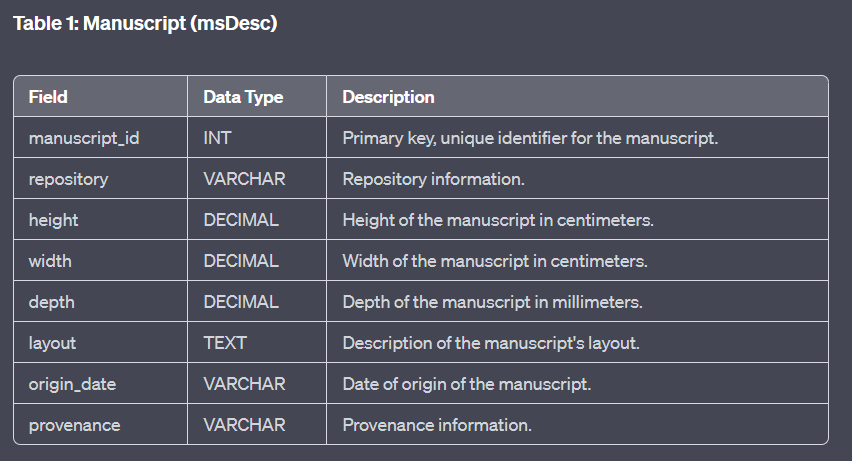 Output (excerpt):
NL Query
results
5
Detecting Person names, locations, organizations
data Management: LLM-based Data Enhancement and linking
Apply fine-tuned model
Fine-tune Transformer Model
Validate and store results
Archive in RDR
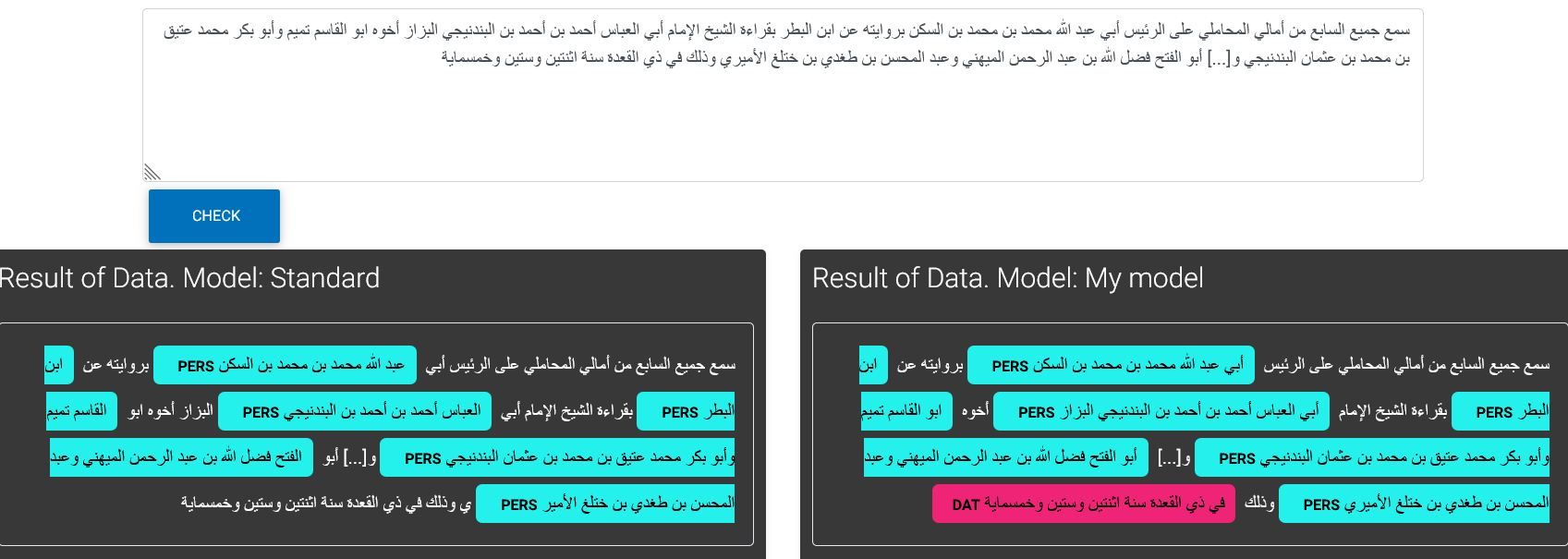 SCDs
Subjective Content Descriptions
RDR in Action
For the discussion: are there Caveats?
False positives and false negatives (e.g., with SCDs)
No human-validated truth anymore
Is this against self-conception of humanities (and other sciences)?
Check whether GenAI output can be trusted at usage time?
Burden for truth-checking shifted to the recipient
Not really something new
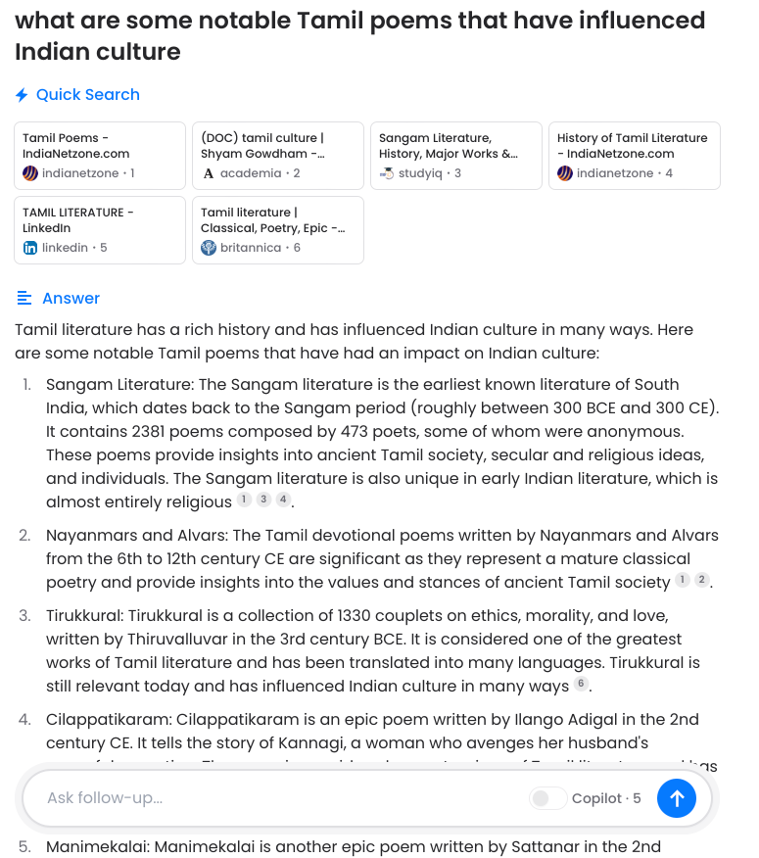 Data Linking tothe rescue
17
42
Citing information system output
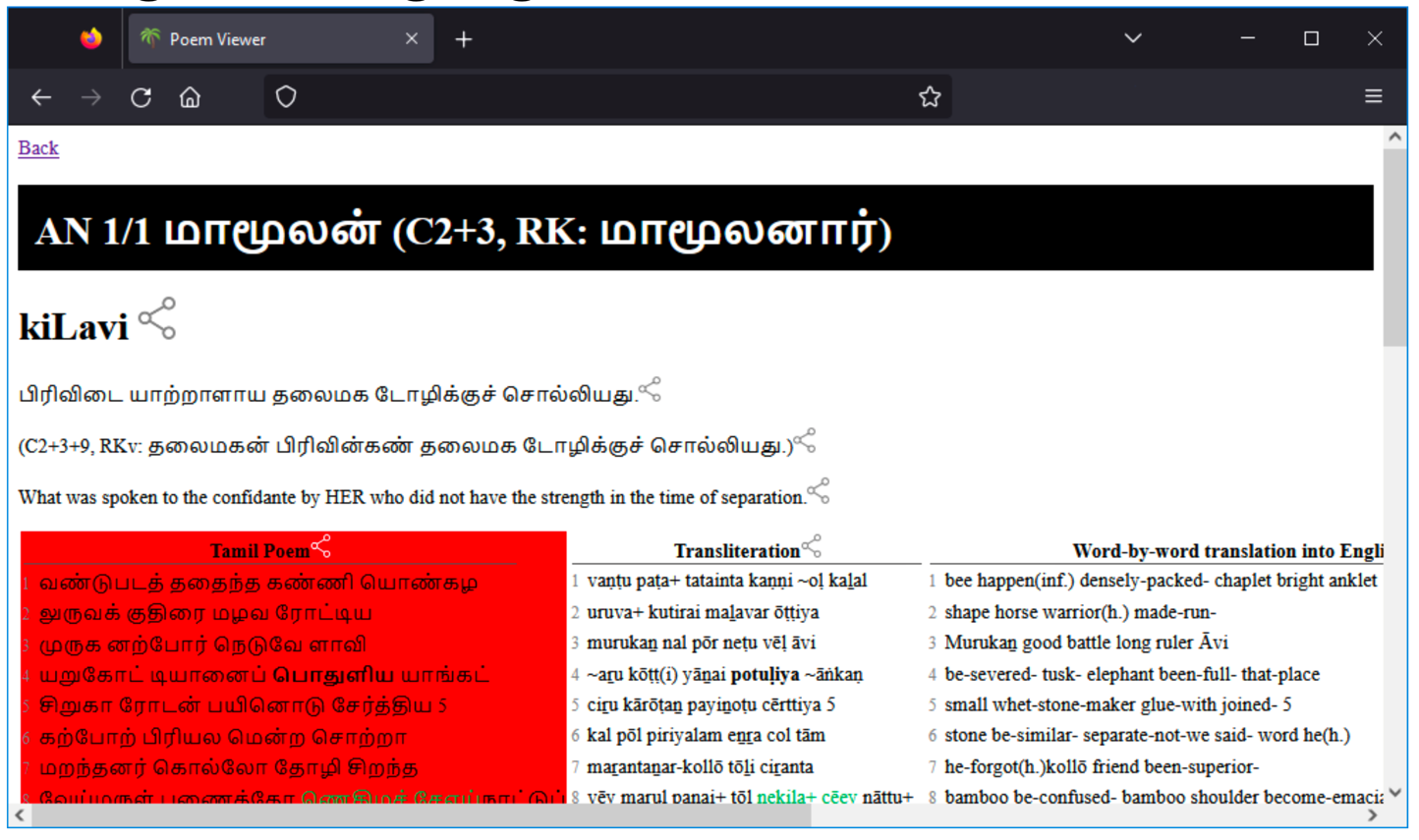 Emphasis deliberately exaggerated
Communication to people
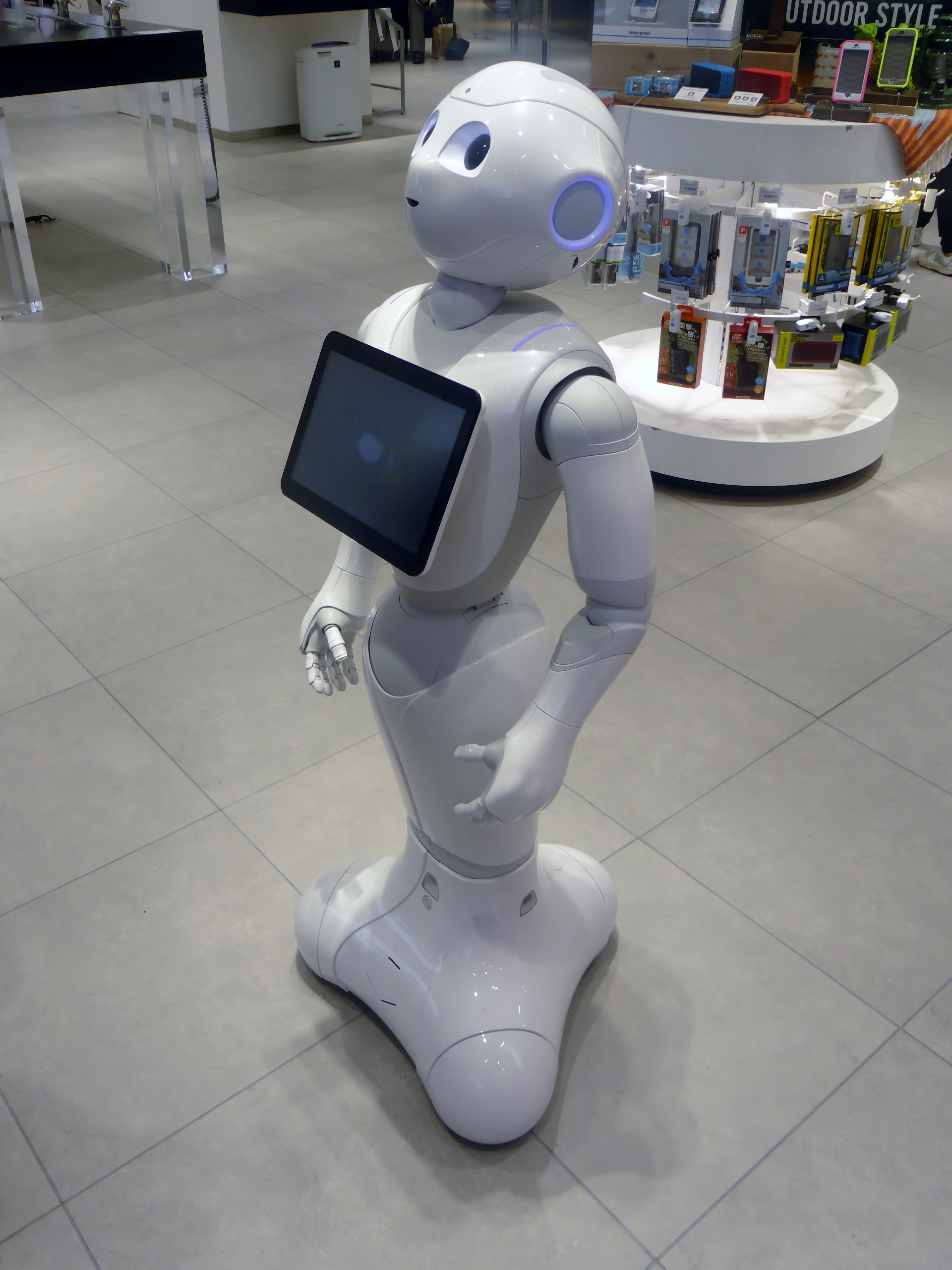 13
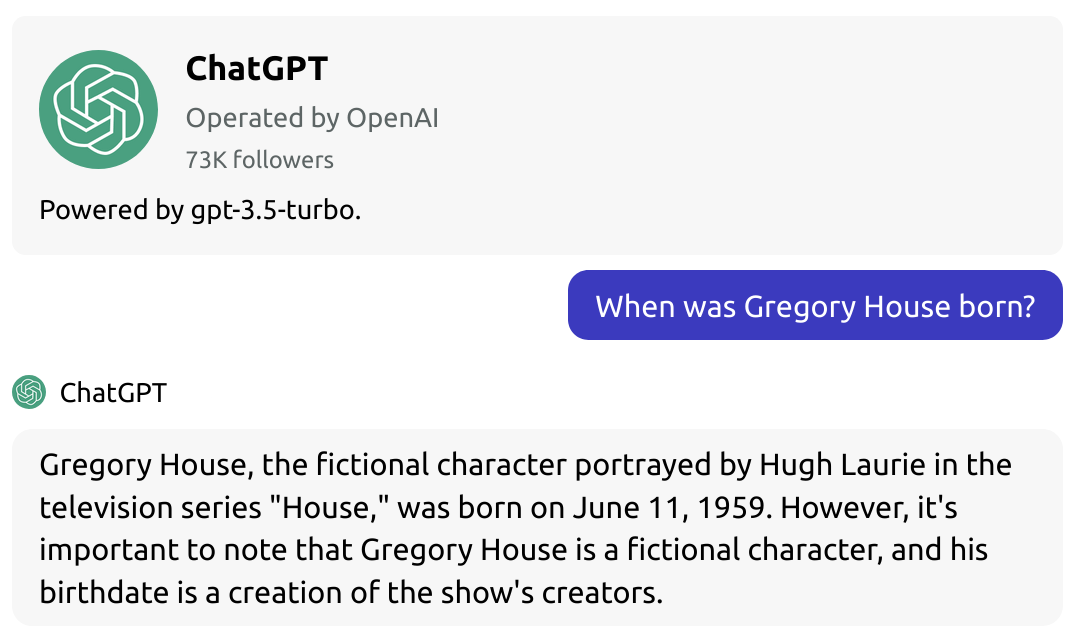 What about ChatGPT?
Answers in a very verbose way
Can’t remember information well
Blends over information
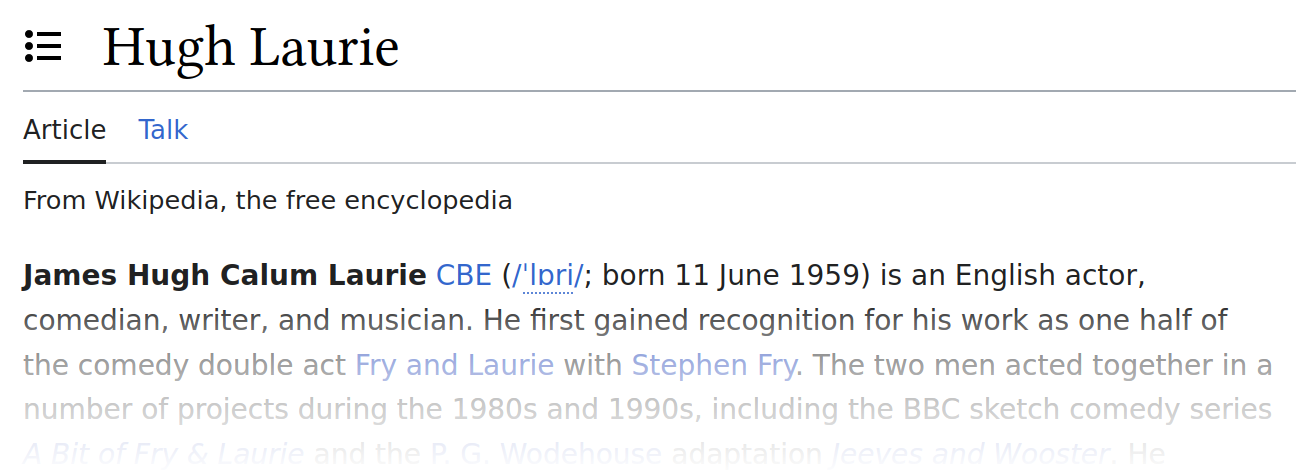 14
Motivation
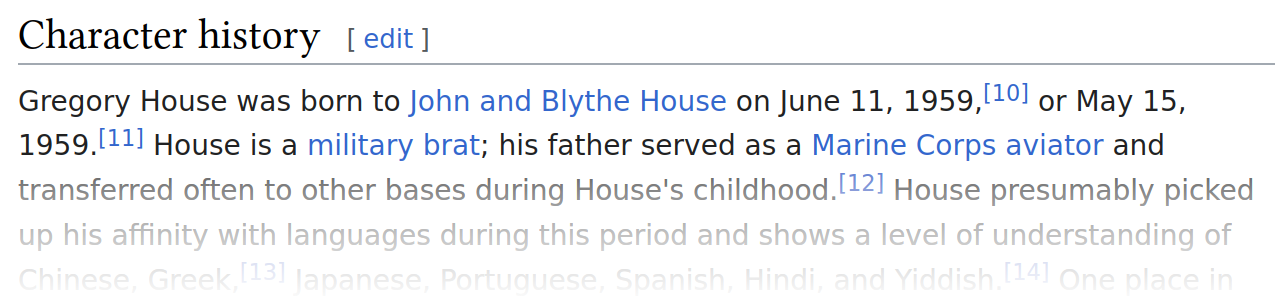 How to remove information from an already trained model?
Train again? Reinforcement learning?
After all, databases can be edited
15
Source: Wikipedia / Gregory House
Wikidata
Open-source knowledge graph from the Wikimedia Foundation
Organ-ism
is
is
Animal
Plant
is
is
is
Cow
Grass
Dog
eat
16
Source: Wikipedia / Knowledge graph
StandardNLP
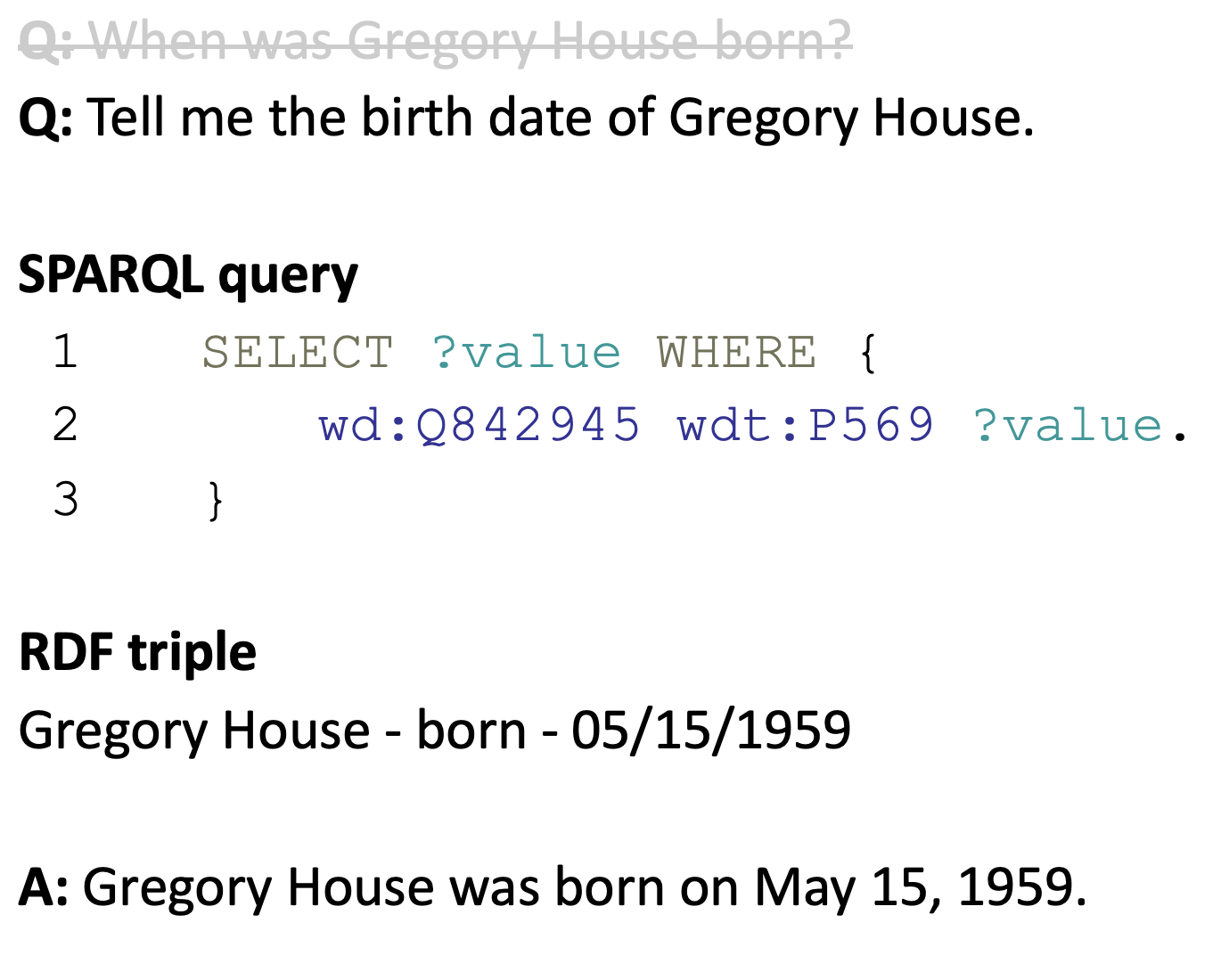 StandardNLP
StanFORDNL-PARSEr
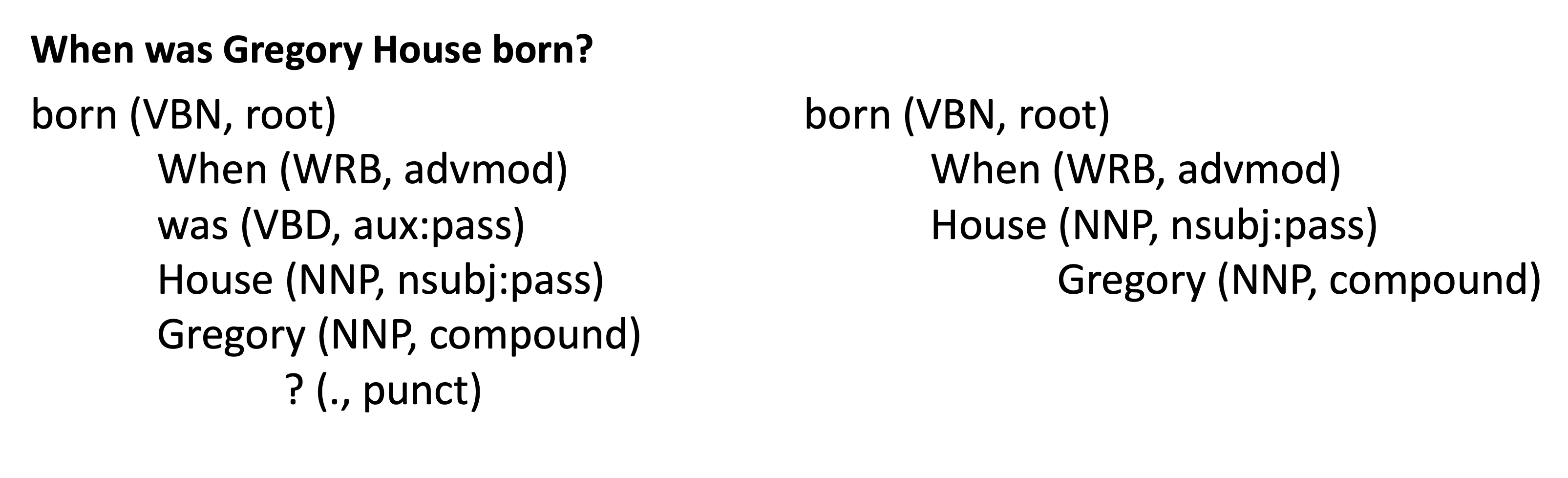 System Architecture
Natural language query
Natural language answer
DeepL
DeepL
Stanford CoreNLP
Verbalize
Query Wikidata
Filter tree
Search Wikidata
Merge tree
20
Verbalize RDF Triple
Guo et al. P2: A Plan-and-Pretrain Approach for Knowledge Graph-to-Text Generation
Winner of 2020 WebNLG challenge
Uses T5 text-to-text transformer

RDF triple
Gregory House - born - 05/15/1959

A: Gregory House was born on May 15, 1959.
21
Topic analysis: Latent Dirichlet Allocation (LDA, 2003)
Topic analysis (self-supervised)of “manuscript cultures” Journal
Gamma
Create presentations, documents and webpages just by describing the topic
https://gamma.app
S. Ralf Möller | Data Linking Supported by Generative AI
UQA'2023
What was written is what you get
Really innovative ideas cannot be expected
Lurking danger:
Fancy presentations suggest innovative content
Previously: There is some message, and the presenter works on a way to communicate it
Now: There is a nice show and the presenter communicates what fits into the show
Derive a guideline from this insight?
Enforce simplicity?
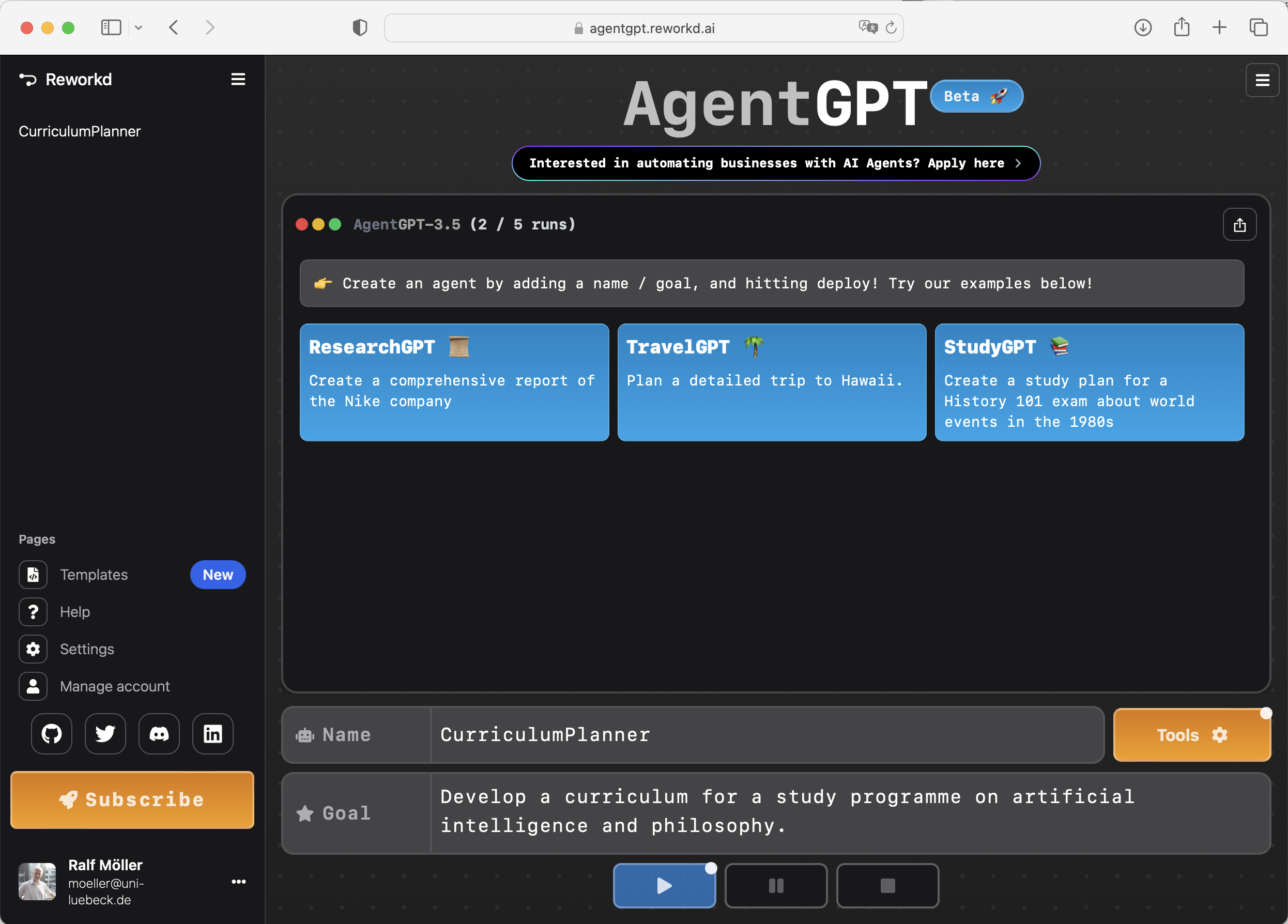 Agent GPT
AgentGPT creates AI "agents" that operate automatically largely on their own and complete tasks
https://agentgpt.reworkd.ai/de  
Even more general: AutoGPT
https://autogpt.net
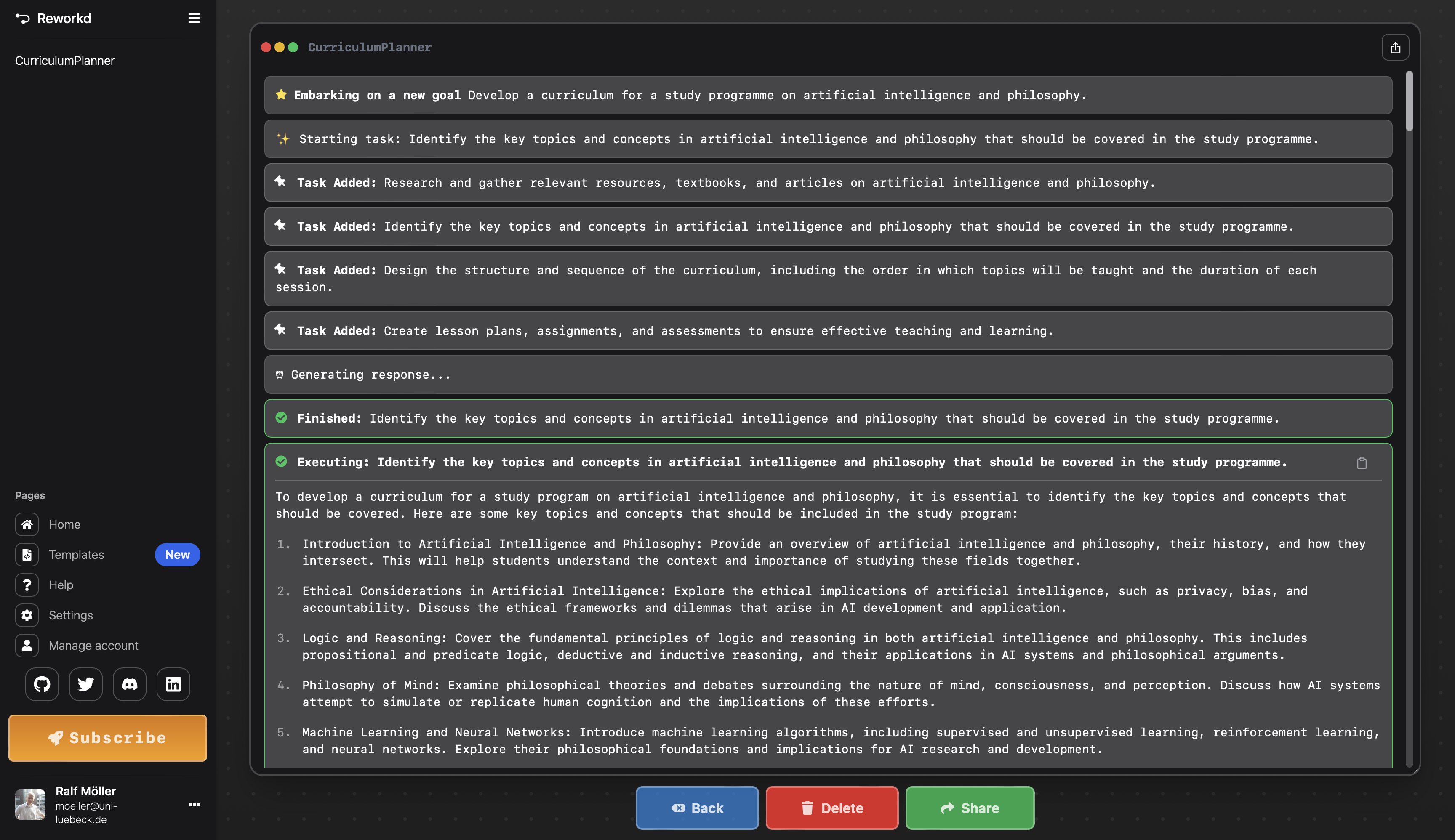 S. Ralf Möller | Data Linking Supported by Generative AI
UQA'2023
Foundation models & Formal models
Foundation models & Formal models
FoundationModels &
Formalmodels
FoundationModels &
Formalmodels
discussion
Pure GPT is yesterday’s technology
Direct manipulation (even w/o feeling the computer) has been overcome
AgentGPT technology needs to be mastered
Think in terms of interns
Conjecture: AI literacy required to be effective
Need to provide Agents as part of an RDR: Make UWA GenAI technology mainstream
Humanities-Centered AI (CHAI) Institute @UniHH
Acknowledgment
The research for this contribution was funded by the Deutsche Forschungsgemeinschaft (DFG, German Research Foundation) under Germany’s Excellence Strategy - EXC 2176 ’Understanding Written Artefacts: Material,
Interaction and Transmission in Manuscript Cultures’, project no. 390893796.